Θρησκευτικά Ε’3. Οι μαθητές του Ιησού Χριστού  (σελ. 31- 33)
Ποιοι ήταν οι μαθητές του Χριστού; 

Ποια ήταν η αποστολή τους στον κόσμο;
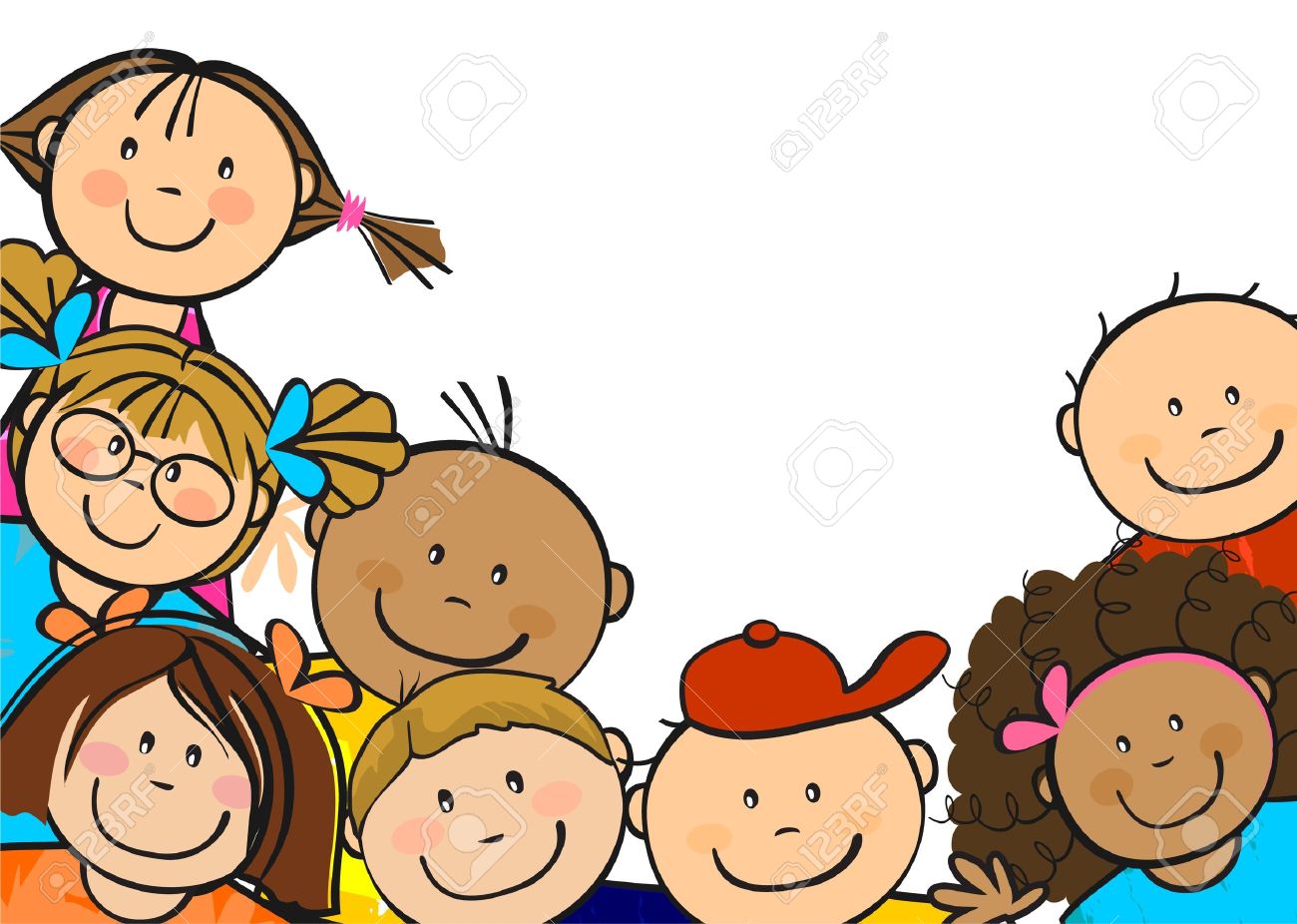 Η αποστολή τους
«Όπου πάτε να κηρύττετε λέγοντας πως έφτασε η βασιλεία του Θεού»

	«Nα θεραπεύετε τους αρρώστους, να ανασταίνετε τους νεκρούς, να γιατρεύετε τους λεπρούς, να κάνετε καλά τους δαιμονισμένους»
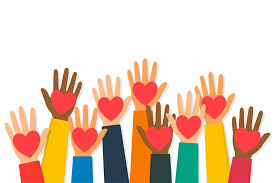 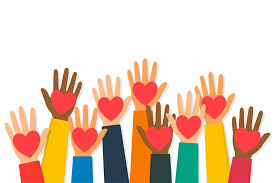 1. Πέτρος και  2. Ανδρέας (ο Πρωτόκλητος)
Αδέρφια
Ψαράδες
Ο Ανδρέας ήταν ο πρώτος μαθητής του Χριστού
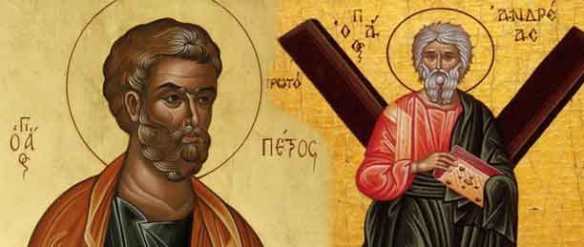 3. Ιάκωβος και 4. Ιωάννης (ο Ευαγγελιστής) του Ζεβεδαίου
Αδέρφια
Ψαράδες
Οι γιοι του Ζεβεδαίου
Ζήτησαν από το Χριστό να κάθονται δεξιά και αριστερά του. Τους απάντησε:
	«Όποιος από σας θέλει να γίνει πρώτος, πρέπει να γίνει δούλος όλων»
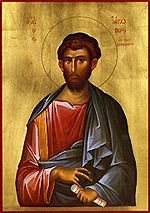 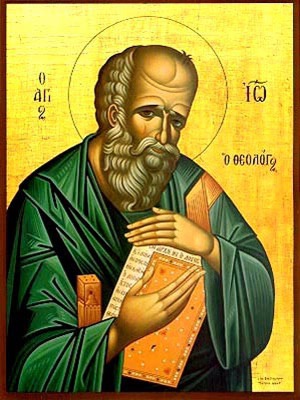 5. Φίλιππος και 6. Βαρθολομαίος
Φίλοι
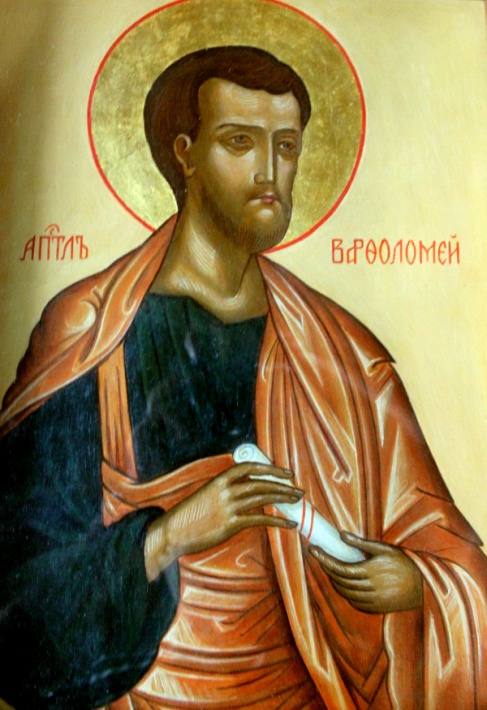 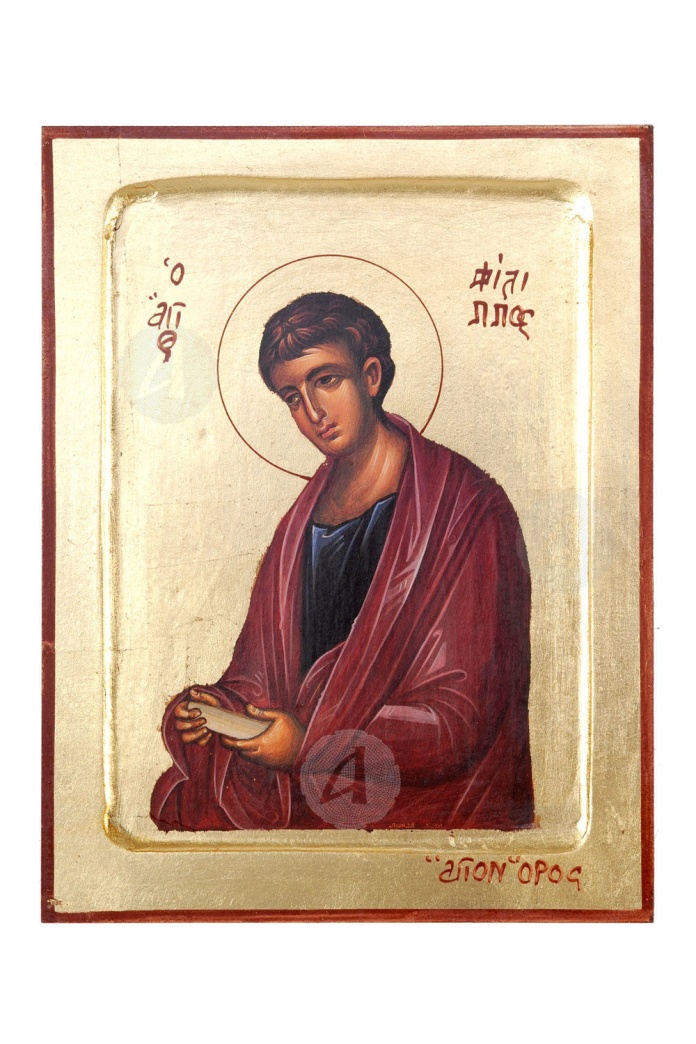 7. Ιάκωβος  και 8. Ματθαίος  (ο Ευαγγελιστής) του Αλφαίου
Αδέρφια 
Γιοι του Αλφαίου
Ο Ματθαίος ήταν τελώνης (:φοροεισπράκτορας) 
Ο Ματθαίος έγραψε ένα από τα 4 Ευαγγέλια
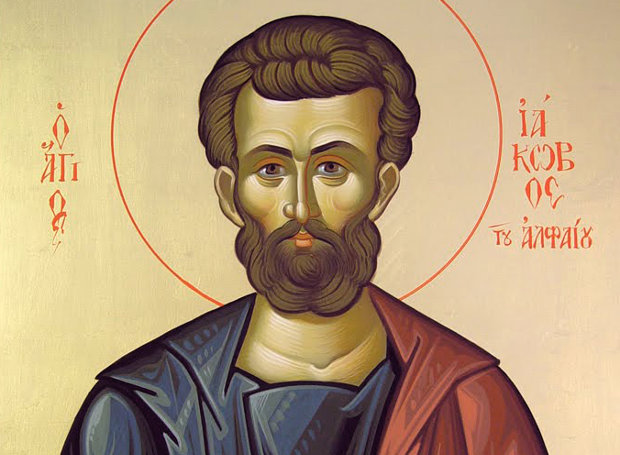 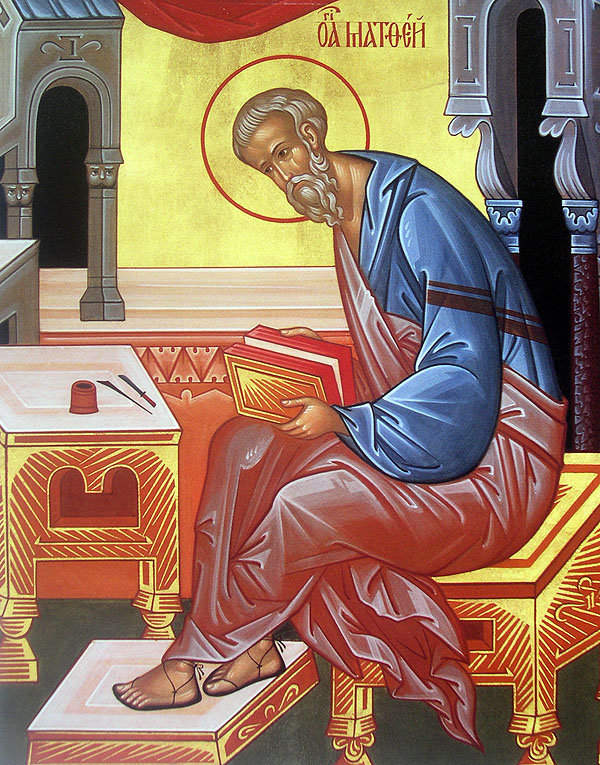 9. Θώμας (ο Άπιστος) και 10. Σίμων
Ο Θωμάς ονομάστηκε άπιστος γιατί ήθελε να ακουμπήσει τις πληγές του Χριστού για να πεισθεί ότι είχε αναστηθεί
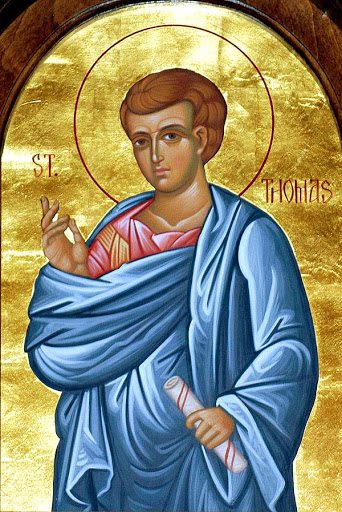 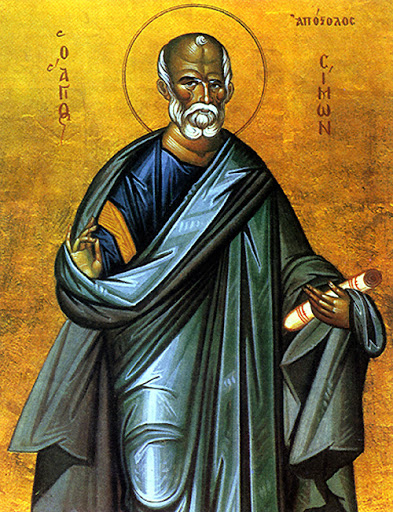 11. Ματθίας και 12. Ιούδας (ο Ισκαριώτης)
Ο Ιούδας πρόδωσε τον Χριστό για 30 αργύρια
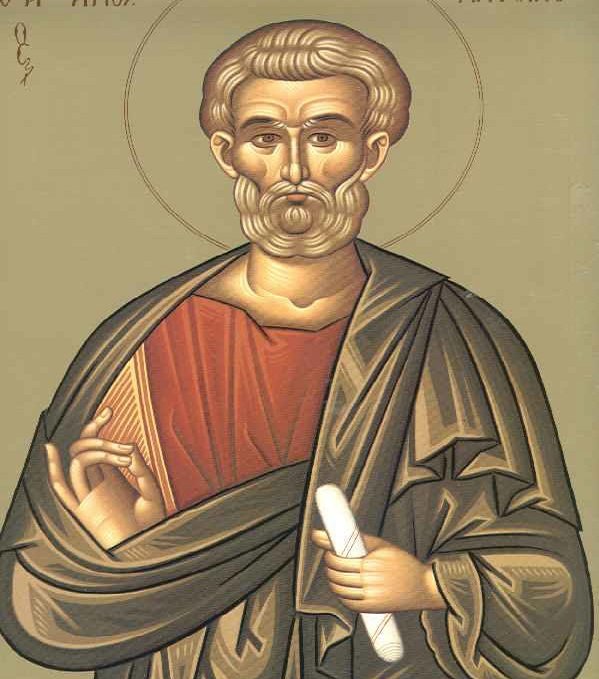 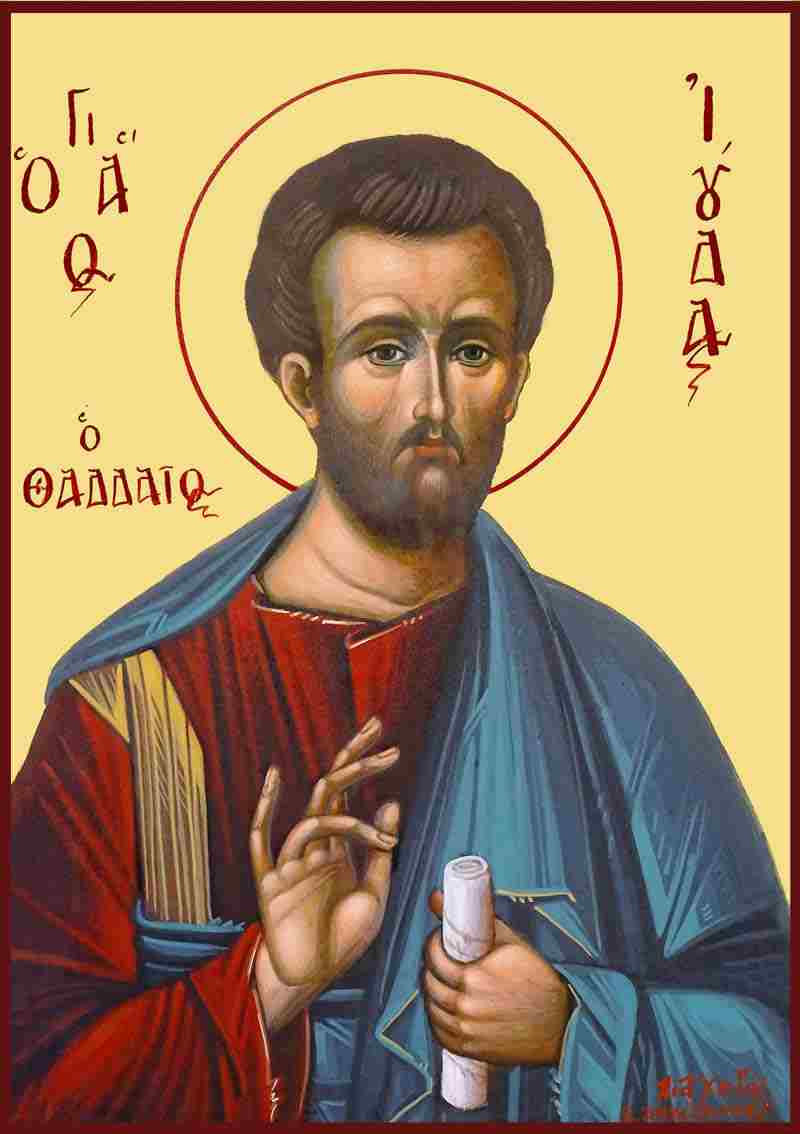